100
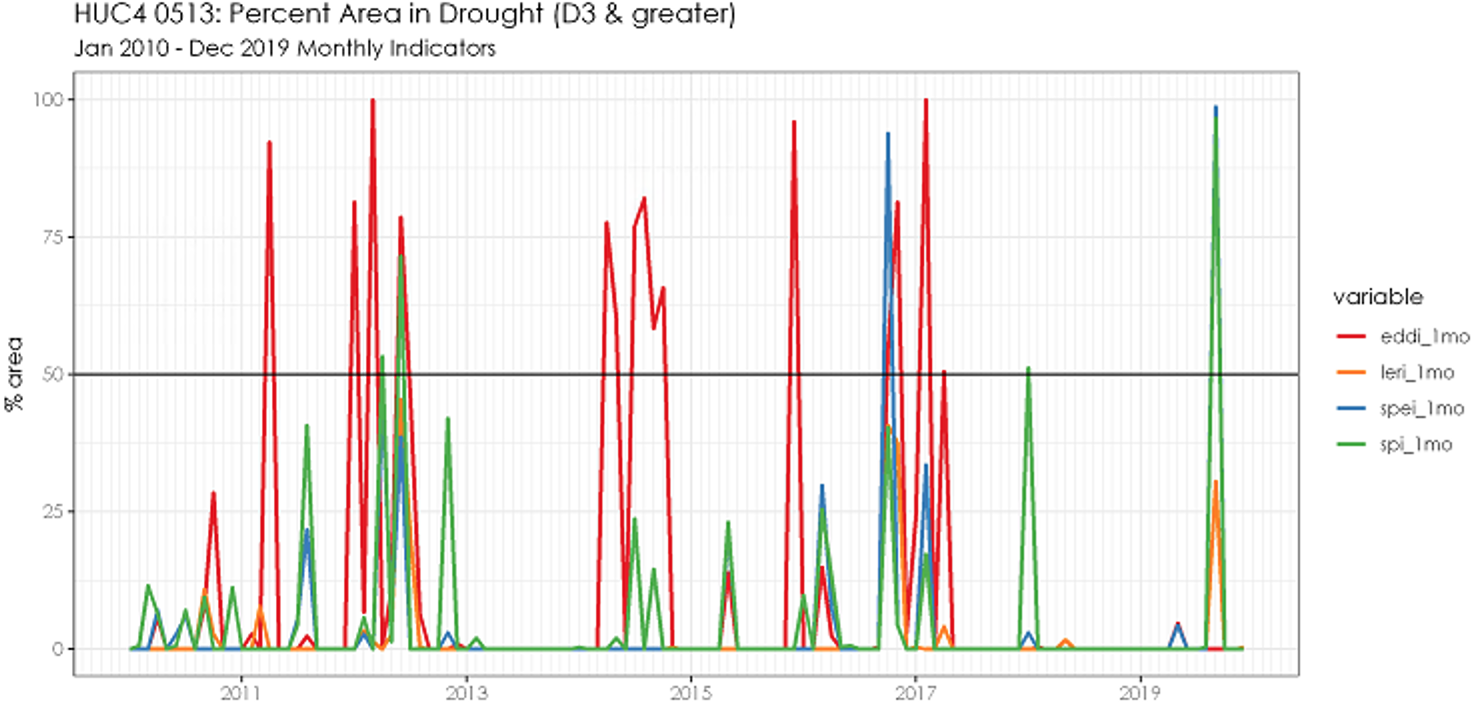 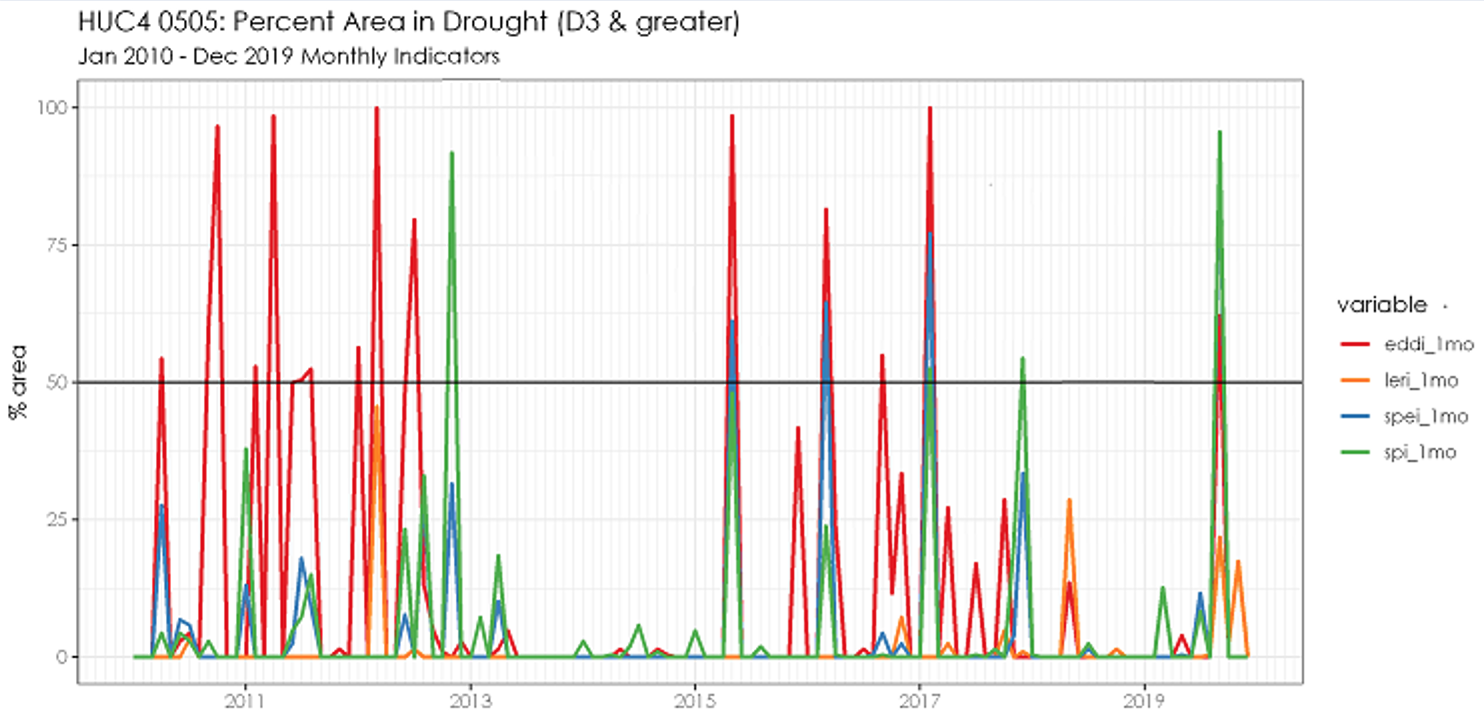 EDDI 1-Month
75
Monitoring Flash Drought Potential and Quantifying the Hydrologic Impacts in the Ohio River Basin Utilizing NASA Earth Observations
LERI 1-Month
50
SPEI 1-Month
Percent area >= D3
No Drought
State Boundary
D0 (Abnormally Dry)
SPI 1-Month
25
Ohio River Basin
D1 (Moderate Drought)
D2 (Severe Drought)
0
D3 (Extreme Drought)
2019
2017
2015
2013
2011
D4 (Exceptional Drought)
HUC4 Boundary
Abstract
Methodology
Ohio River Basin Water Resources
1. Drought Indicator Comparison Analysis
Flash drought conditions emerge in a matter of weeks following persistent weather anomalies, such as high temperatures or large vapor pressure deficits, that drive increased evaporative demand. Vegetation response rapidly depletes soil moisture, threatening surface water supplies, triggering significant crop loss, and increasing wildfire risk. Drought indices sensitive to flash drought are currently not included in drought forecast models in the Ohio River Basin (ORB). The team assessed and compared drought indices, gauge-based data, and satellite measurements over the course of the September 2019 flash drought event in the Ohio River Basin to investigate environmental fingerprints throughout flash drought evolution. Potential leading flash drought indicators were compared to the Standardized Precipitation Index (SPI) to aid the National Weather Service (NWS) Ohio River Forecast Center and Kentucky Climate Center in producing early warning flash drought forecasts. These drought indices included Evaporative Demand Drought Index (EDDI), Standardized Precipitation Evapotranspiration Index (SPEI), and Landscape Evaporative Response Index (LERI) (derived from Terra Moderate Resolution Imaging Spectroradiometer (MODIS)). Soil moisture response was evaluated using Soil Moisture Active Passive (SMAP) L-band radiometer data and Kentucky Mesonet gauge-based measurements. This analysis enables climatologists and weather forecasters to keep decision-makers and stakeholders better informed about drought risks to implement the appropriate actions for preparation of drought onset.
Table 1. Description of drought indicators used in analysis.
ACQUISITION
PROCESSING
ANALYSIS
Objectives
II. Resample to 12 km grid
Study Area
III. Crop to region of interest
V. Assess spatial and temporal patterns in drought index behavior
I. Download drought index data products:

 July – Oct 2019 

Jan 2010 – Dec 2019
Compare drought index products to identify potential leading and reacting flash drought indicators 
Investigate environmental hydrologic response through soil moisture observations to better understand nature of flash drought in ORB
Demonstrate the use of SMAP-derived soil moisture to enhance in situ data observations in Kentucky
IV. Reclassify to USDM categories
OHIO RIVER BASIN (ORB)
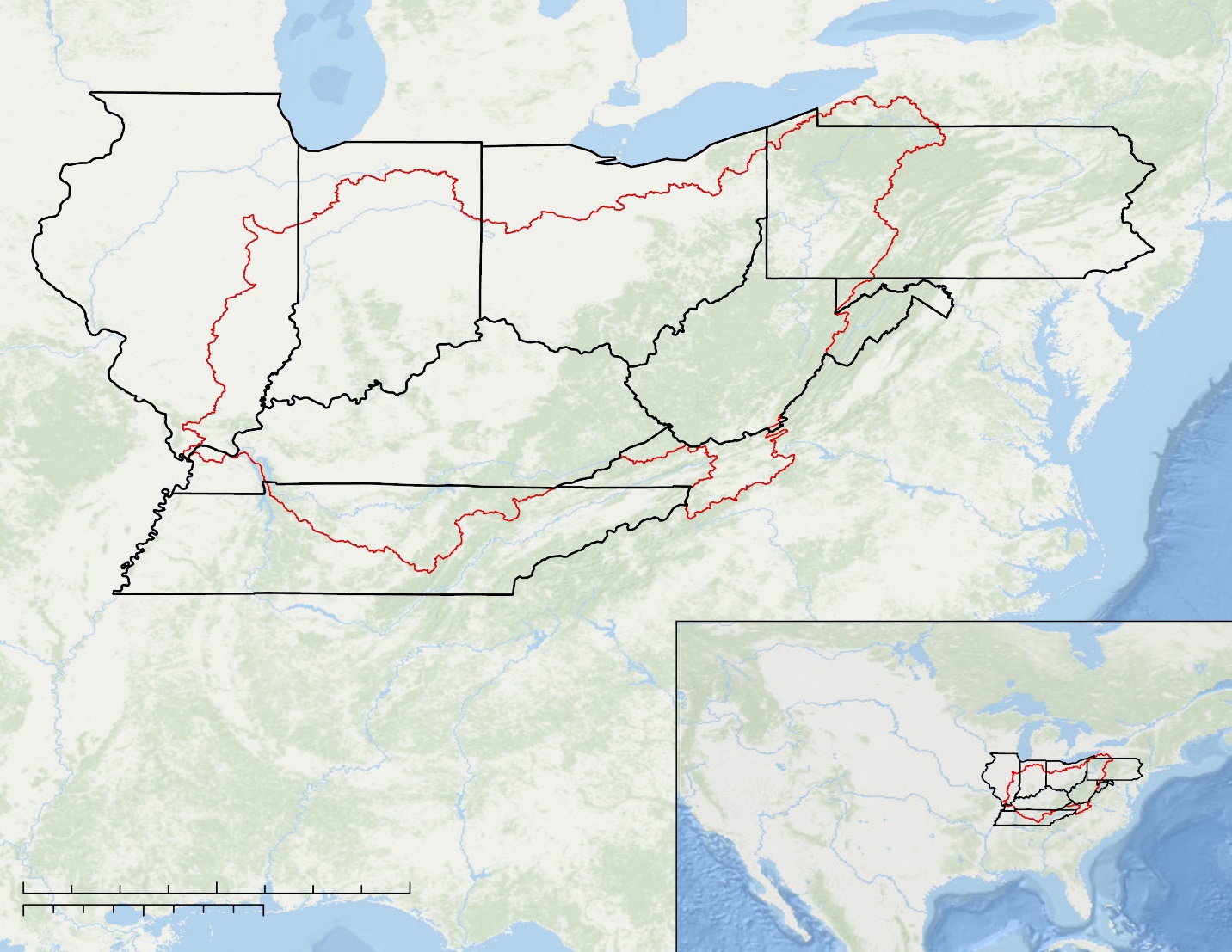 VI. Complete time series analysis for HUC4 sub-watersheds within the study area.
Table 2. U.S. Drought Monitor (USDM) classification thresholds.
2. Soil Moisture Analysis
	Study period: July – October, 2019
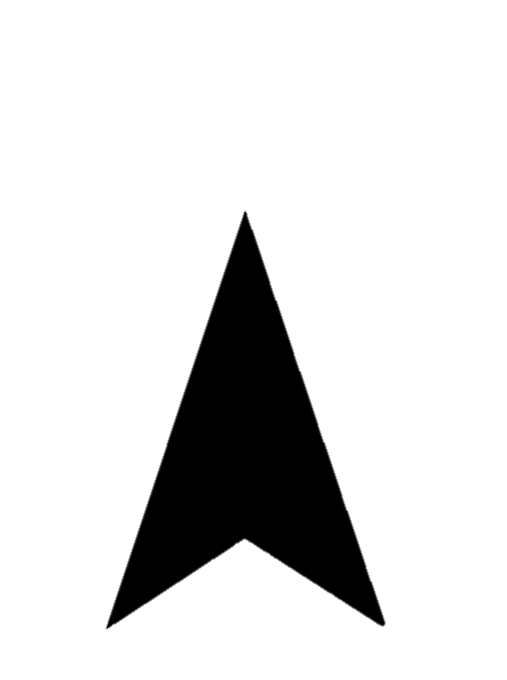 PROCESSING
ACQUISITION
ANALYSIS
100
0
400
200
Miles
III. Compute median SMAP (5 cm) & Mesonet (2-, 4-, & 8-inch)
Kilometers
I. Convert KCC Mesonet station data to spatial data frame
IV. Visualize and assess time series by station & physiographic region
200
400
100
0
Results
Compute 3-day & 7-day rolling mean
II. Extract SMAP raster data for 
Mesonet station points
V. Soil texture comparison to RMSE
September 2019 Drought Classification
Compute RMSE daily
Project Partners
Earth Observations
EDDI 1-MONTH
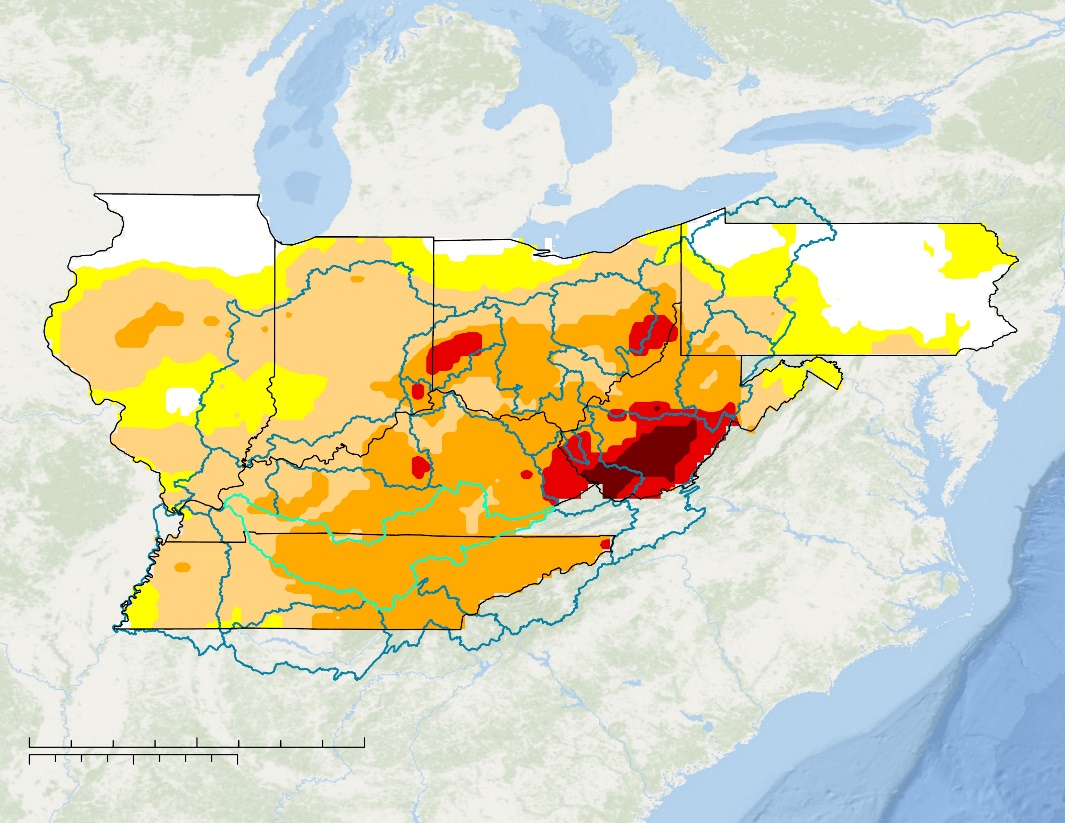 LERI 1-MONTH
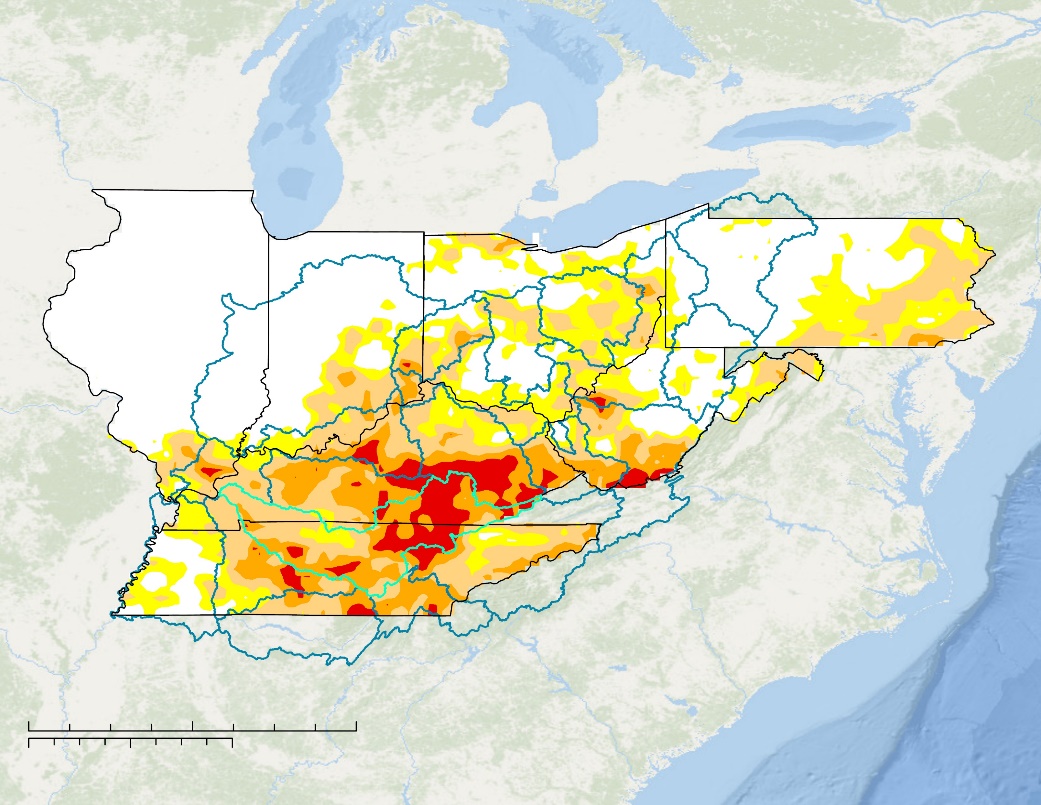 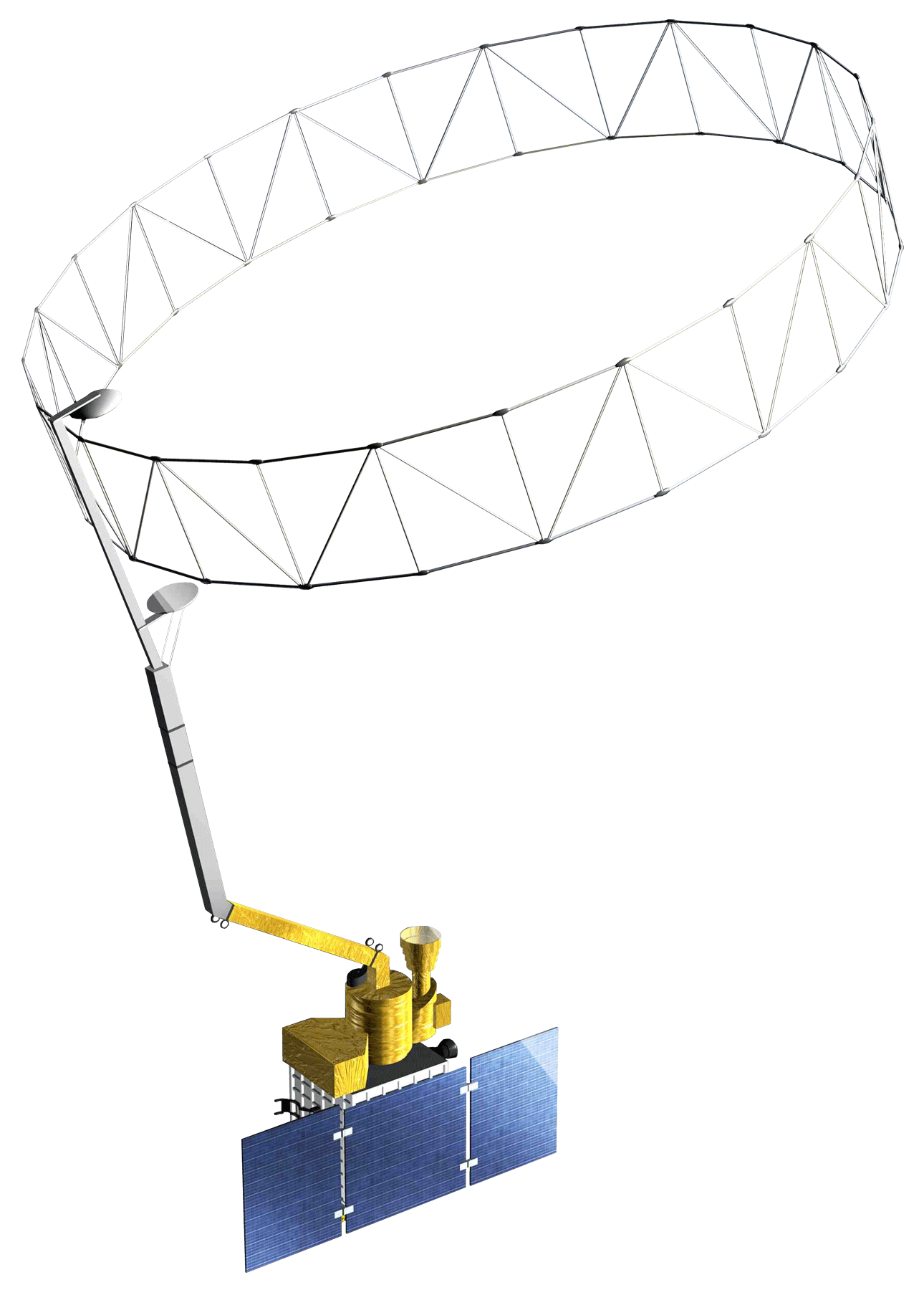 Kentucky Climate Center

NOAA National Weather Service,     Ohio River Forecast Center
Soil Moisture Active Passive 
(SMAP)
Level 4 gridded surface (5 cm) soil moisture
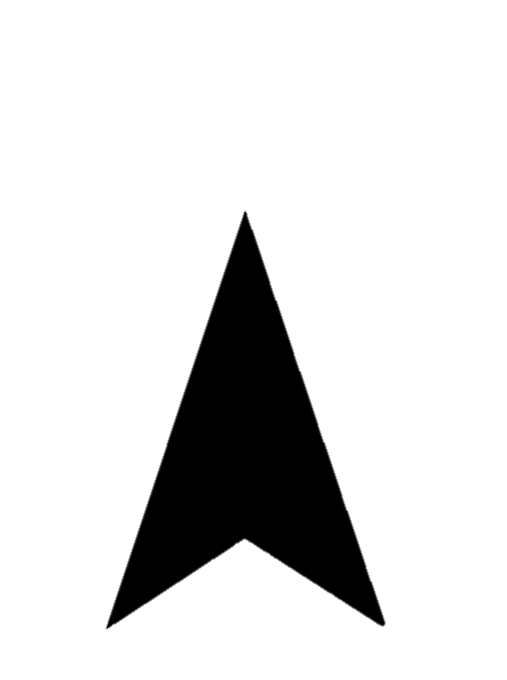 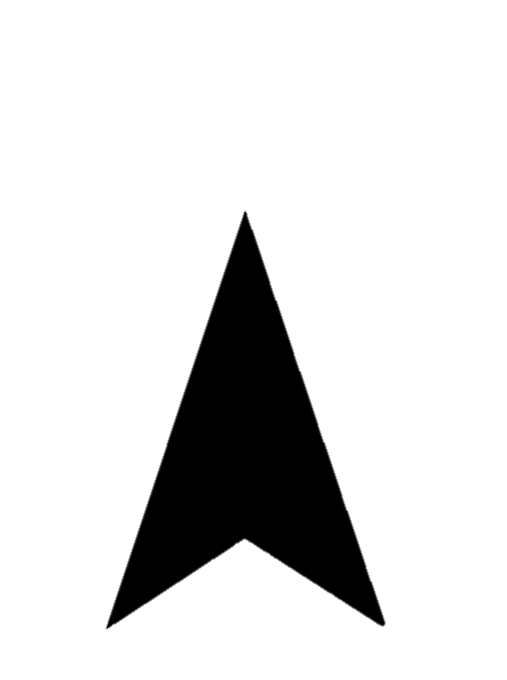 400
0
200
100
400
0
200
100
Miles
Miles
Kilometers
0
200
Kilometers
100
400
0
200
Terra MODerate Resolution Imaging Spectroradiometer (Terra MODIS)
100
400
Figure 1. Ohio River Basin USDM drought classification of September 2019 1 month EDDI and LERI products. HUC4 boundaries used for for time series analysis.
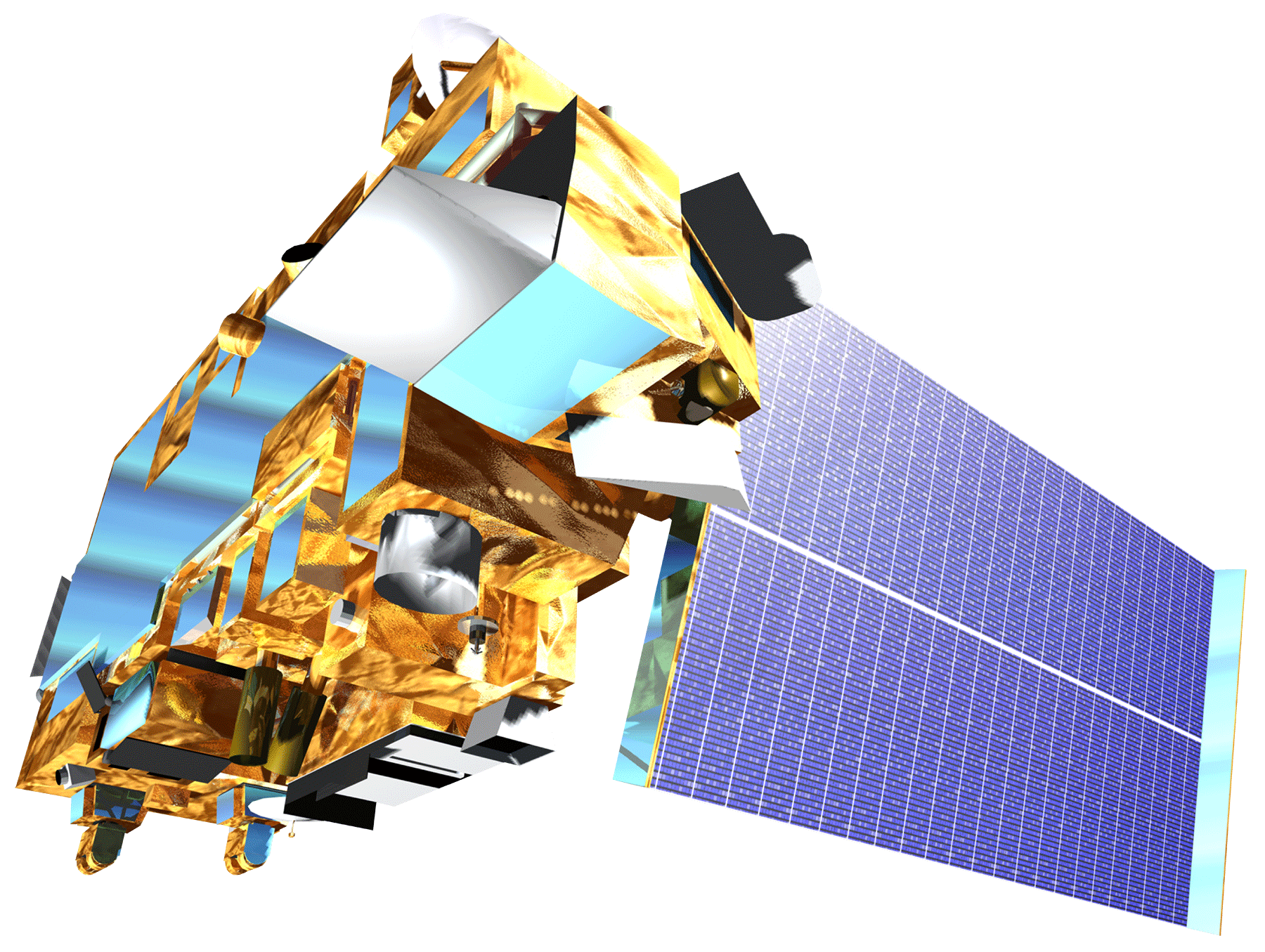 2010 – 2019 Drought Index Time Series for Cumberland Sub-watershed
Thermal imagery used in LERI evapotranspiration fraction computation
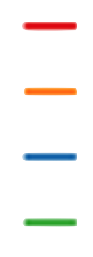 Conclusions
EDDI displays sensitivity, likely because it represents potential evapotranspiration, which frequently changes with meteorological variations.
Project partners observe EDDI as a leading indicator of drought risk, which can be used in combination with other indicators to assess drought onset.
SPI and SPEI 1-month products capture the observed severity of the 2019 flash drought.
SMAP and Mesonet measurements exhibit similar patterns of wetting & drying. These patterns reflect trends in categorical drought changes.
Soil textural class has no observable relationship with SMAP and Mesonet comparison.
Figure 2. Percent area classified as D3 or D4 for monthly drought indicators within the Cumberland HUC4 (code 0513 – highlighted in Figure 1 plots)). Flash drought events in 2012, 2016, and 2019 highlighted.
Soil Moisture Measurements during 2019 Flash Drought
KENTUCKY MESONET
STATIONS
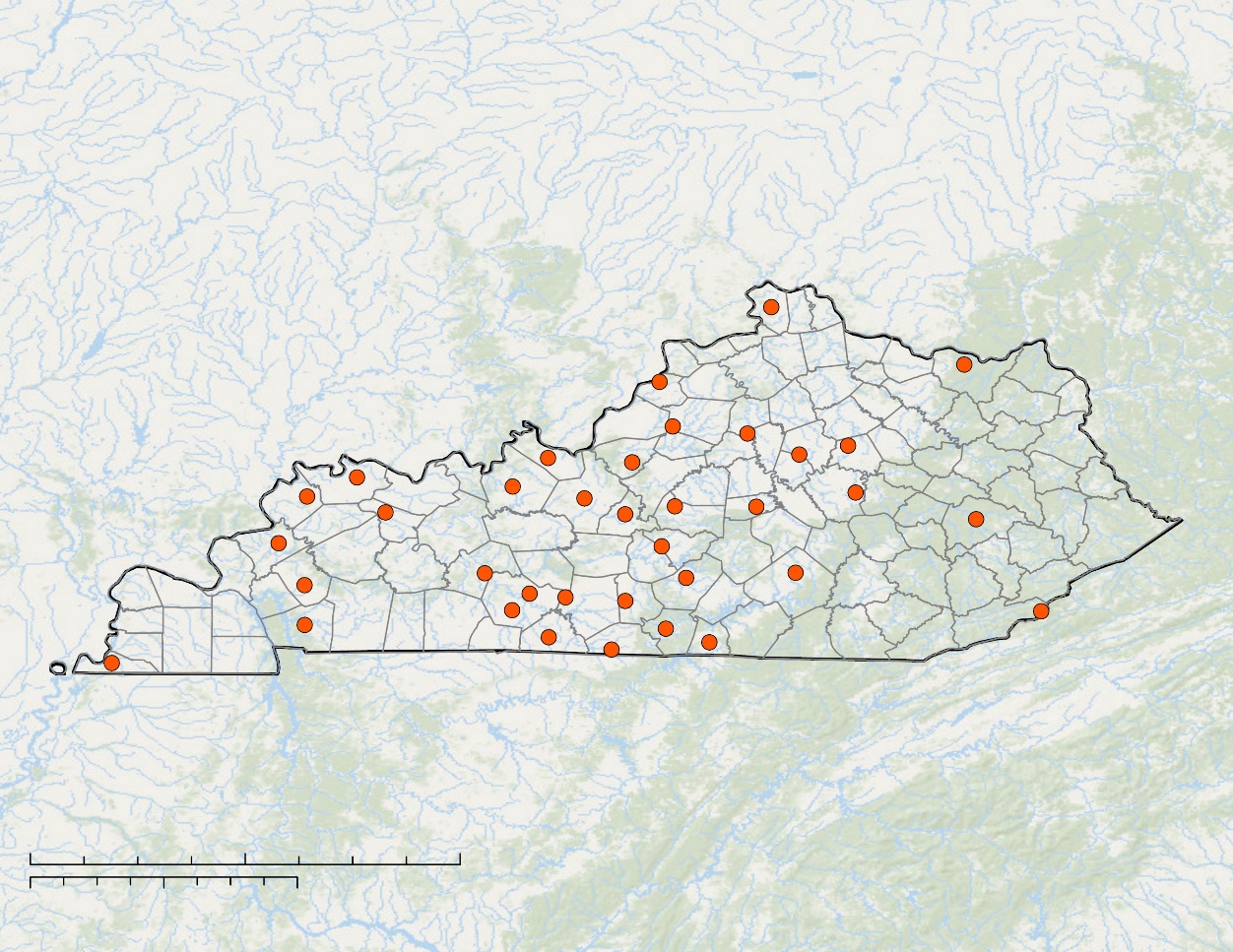 0.4
0.3
2-inch Mesonet
4-inch Mesonet
0.2
a.
8-inch Mesonet
0.1
5-cm SMAP
Volumetric Soil Moisture (m3m-3)
Mesonet Surface 
Average
Stations
Team Members
County Boundary
200
50
0
100
Miles
State Boundary
0.4
b.
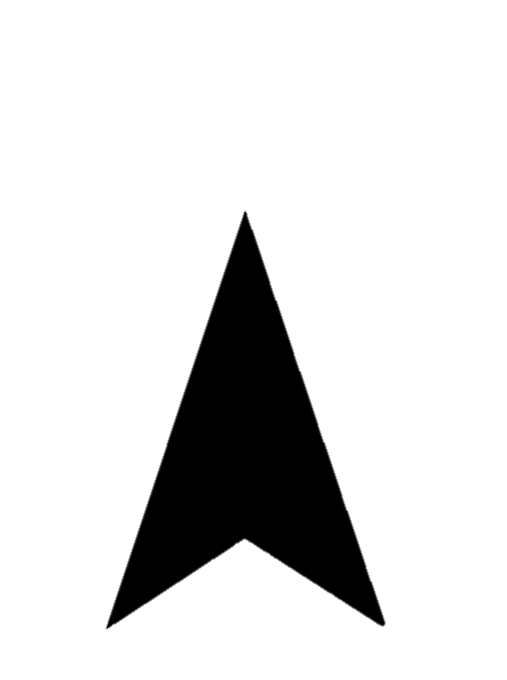 50
Kilometers
100
200
0
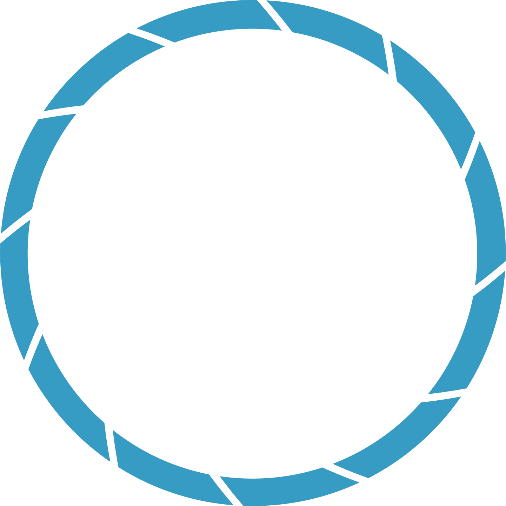 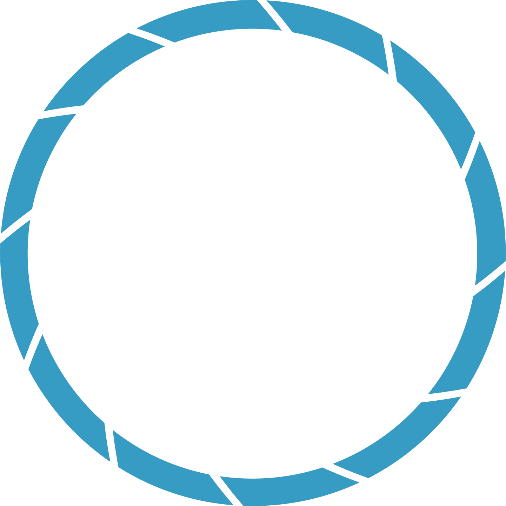 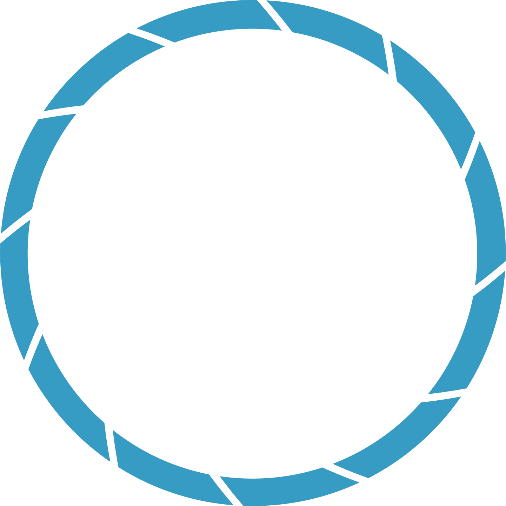 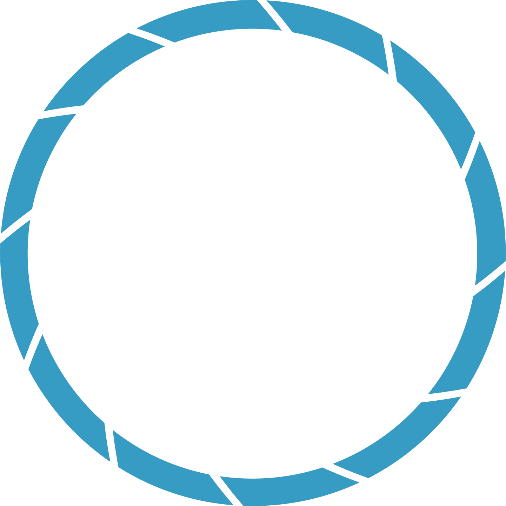 0.3
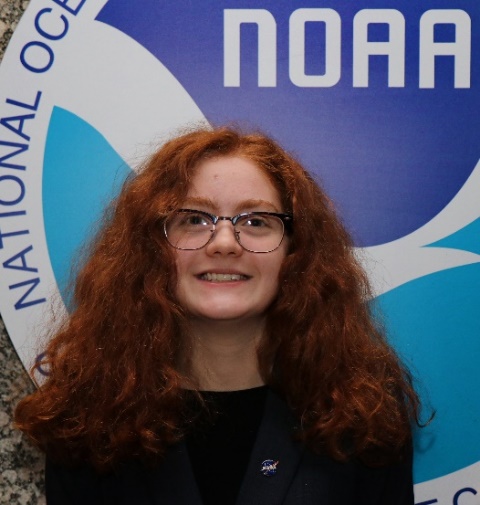 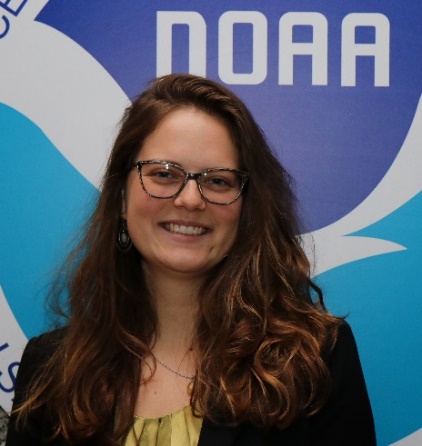 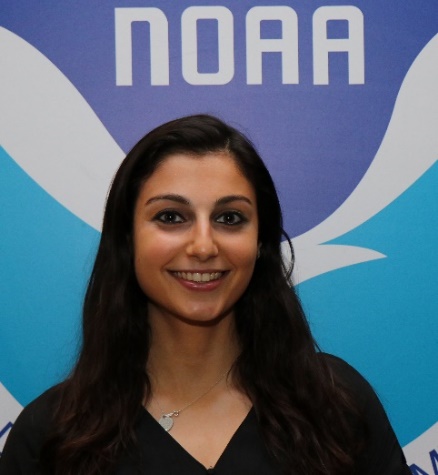 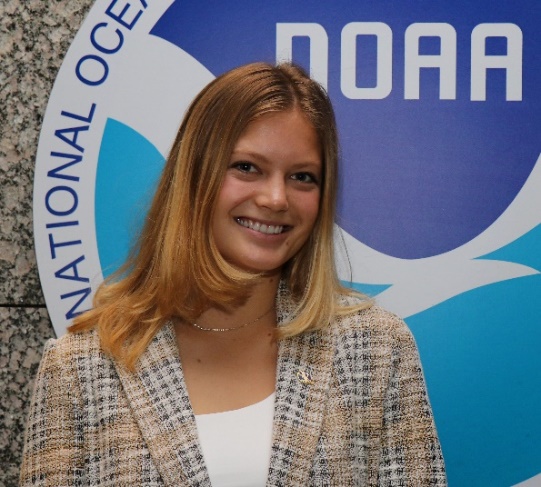 0.2
Figure 3. 2019 Kentucky Mesonet and SMAP soil moisture at a.) Breckinridge County (HARD) and b.) McLean County (PVRT).
0.1
Acknowledgements
Jul
Aug
Sep
Oct
Nov
Ronald Leeper
NOAA NCEI, North Carolina Institute for Climate Studies
Andrew Shannon
NASA DEVELOP NC – NCEI Fellow
Stuart Foster
Kentucky Climate Network
James Noel
NOAA NWS Ohio River Forecasting Center
Jordan Basham
Western Kentucky University PBS
Rocky Bilotta
NOAA NCEI, Center for Weather and Climate
Jessica 
Ganim
Kayleigh
DeBruyne
Isabelle
Runde
Adelaide 
Schmidt
Project Lead
North Carolina – NCEI